NPS OPERATIONS
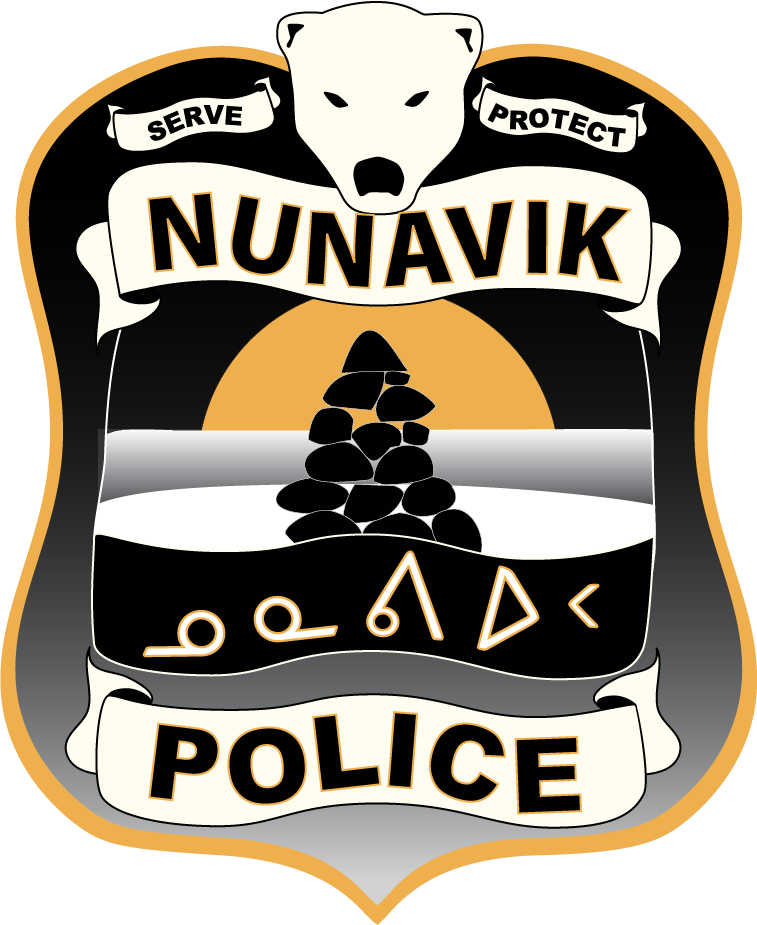 January 1st to April 30th  2021
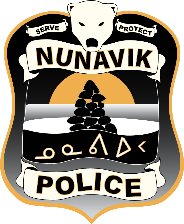 Mixed Intervention Unit Operations
January – April 2021
January 12, 2021- Jeela Tuglavina, originally from Kangiqsualujjuaq, is arrested in Montreal for trafficking methamphetamines and cannabis. The suspect was released by a judge with conditions until her next court appearance. February 18, 2021- A young man and woman from Kuujjuaq are arrested for drug trafficking. Both suspect were released with a promise to appear.March 10, 2021- A suspect shipping alcohol, cannabis, cocaine et methamphetamines is arrested in Montreal. The suspect was released and will appear in Court in August 2021.March 15, 2021- Silas Novalinga and Ned Snowball, both from Kuujjuaq, are arrested for drug trafficking. Both were released with conditions by a judge. Following the investigation, the mixed unit seized 157 grams of cocaine, 20 grams of hashish and 42 grams of cannabis. March 19,2021- A drug (cocaine) search warrant is executed in a house in Kuujjuaq. The suspect was arrested and released with a promise to appear.
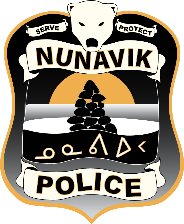 Mixed Intervention Unit Operations
January – April 2021
April 22, 2021- 2 search warrant executed in 2 different house for drug trafficking in Kangiqsualujjuaq. 2 suspects have been arrested, interrogated and released by summon. Seized 109,6 grams of cannabis, 4 fire arms, trafficking equipment and 305$.